North Central London Integrated Care System
Latest survey results
2022 Survey
Overall experience of GP practice
Q32. Overall, how would you describe your experience of your GP practice?
ICS result
ICS result over time
Comparison of results
National
ICS
PCN range within ICS – % Good
%Good = %Very good + %Fairly good
%Poor = %Very poor’ + %Fairly poor
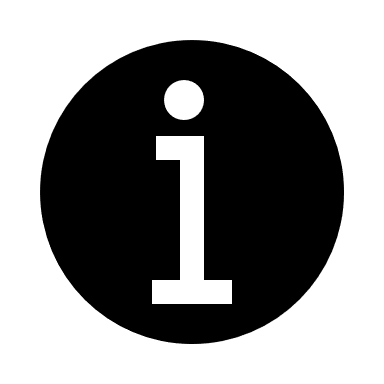 2
Overall experience: how the PCNs within the ICS compare
Q32. Overall, how would you describe your experience of your GP practice?
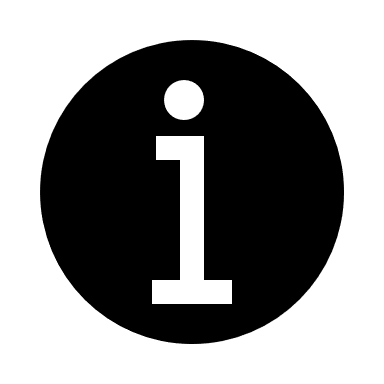 Comparisons are indicative only: differences may not be statistically significant
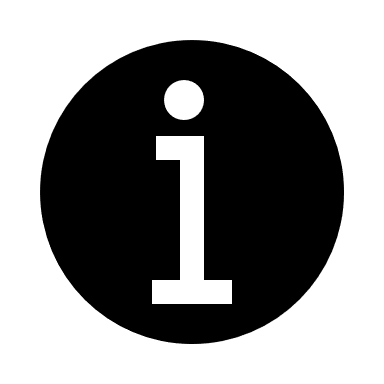 %Good = %Very good + %Fairly good
3
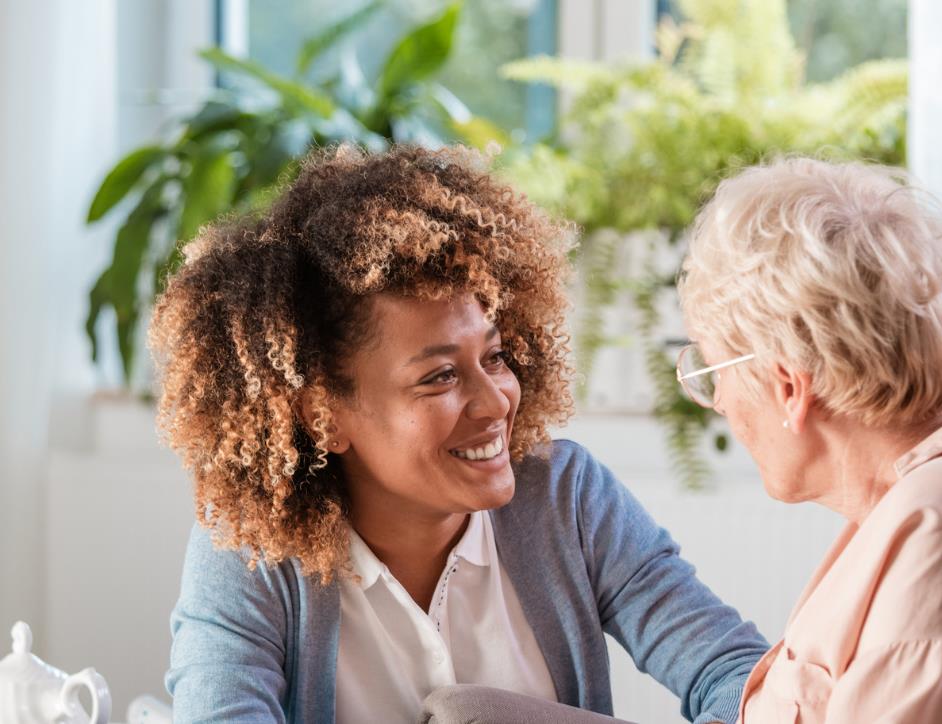 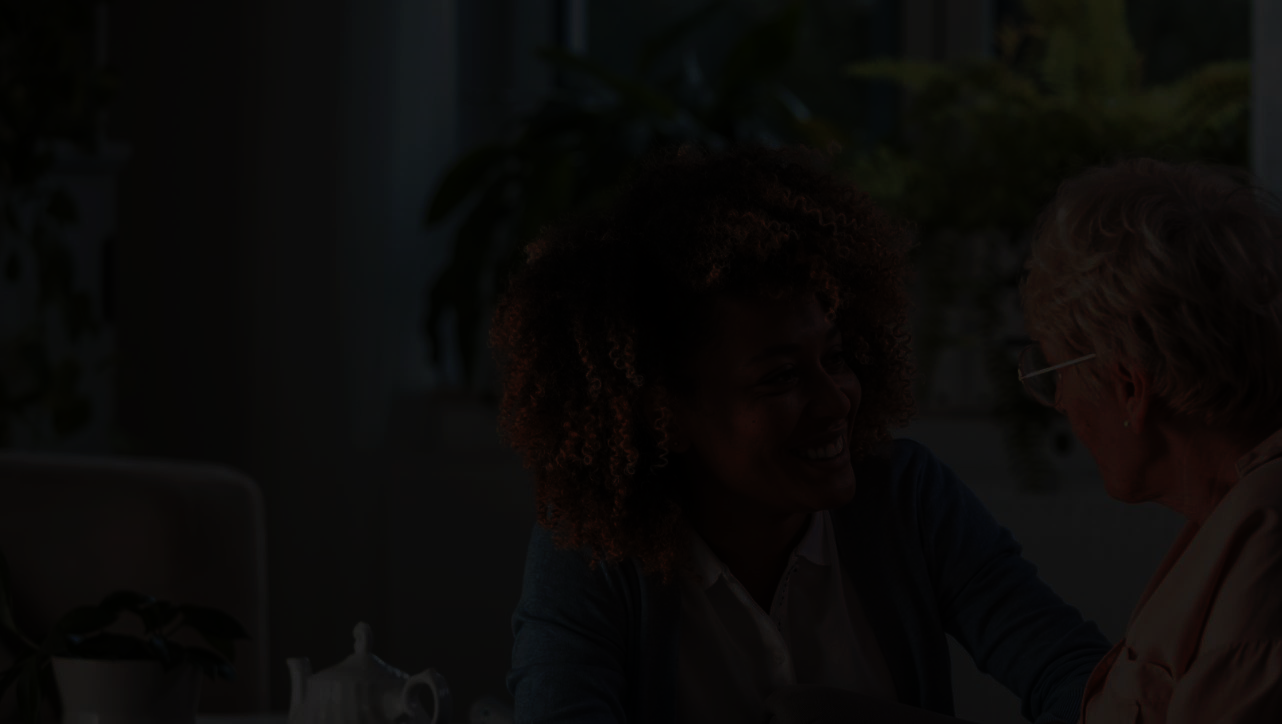 Local GP Services
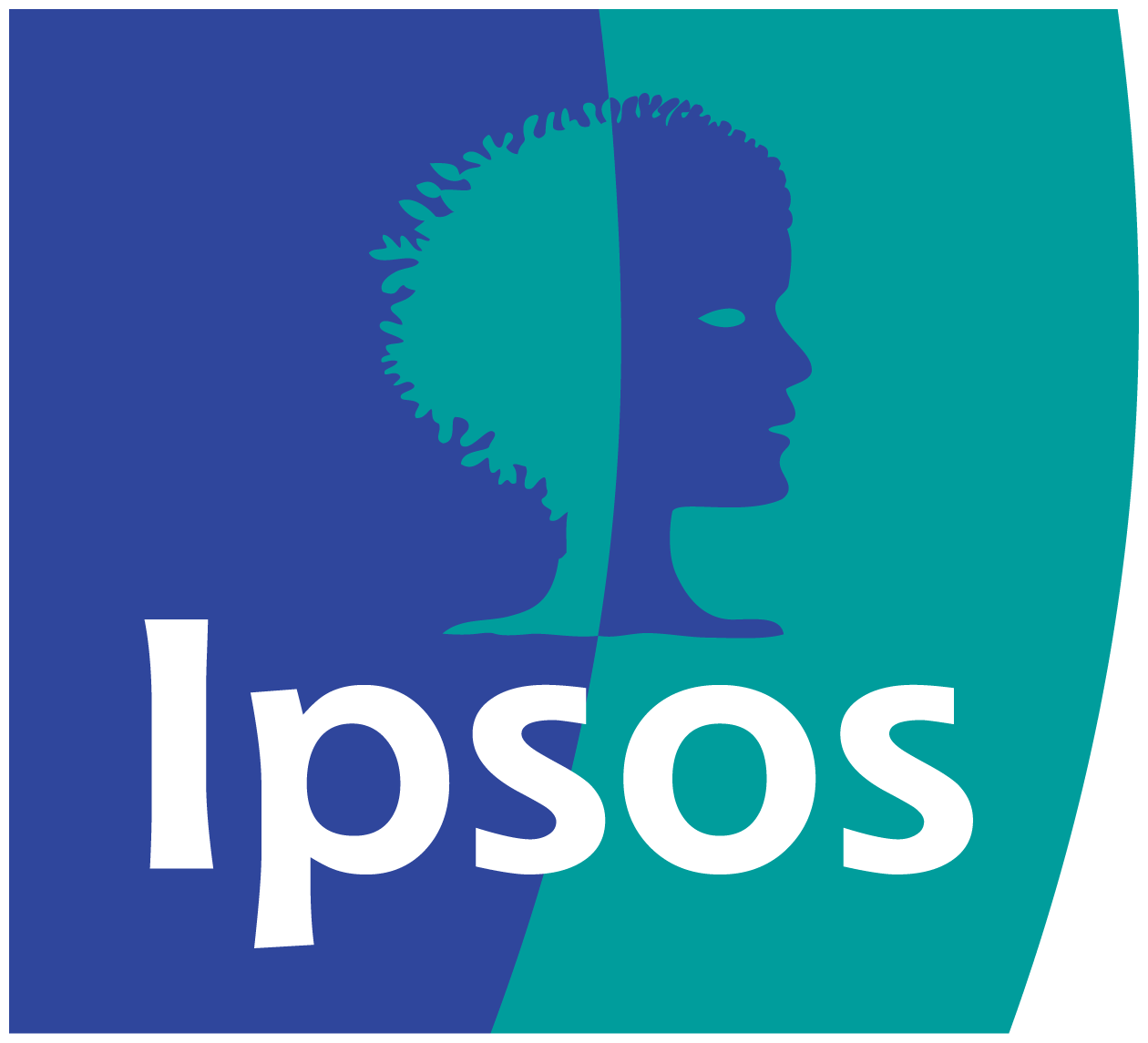 © Ipsos | GP Patient Survey 2022 ICS Slidepacks | Version 1 | Public
Ease of getting through to GP practice on the phone
Q1. Generally, how easy is it to get through to someone at your GP practice on the phone?
ICS result
ICS result over time
Comparison of results
ICS
National
PCN range within ICS – % Easy
%Easy = %Very easy + %Fairly easy  
%Not easy = %Not very easy + %Not at all easy
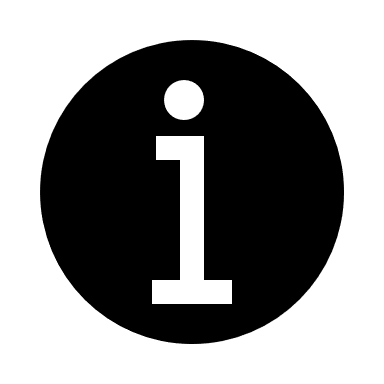 5
Ease of getting through to GP practice on the phone: how the PCNs within the ICS compare
Q1. Generally, how easy is it to get through to someone at your GP practice on the phone?
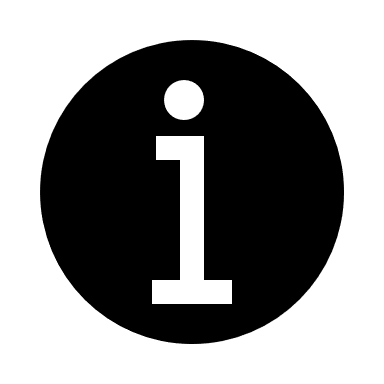 Comparisons are indicative only: differences may not be statistically significant
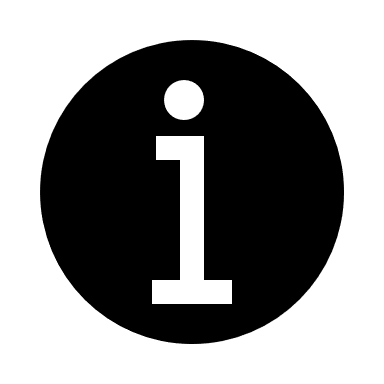 %Easy = %Very easy + %Fairly easy
6
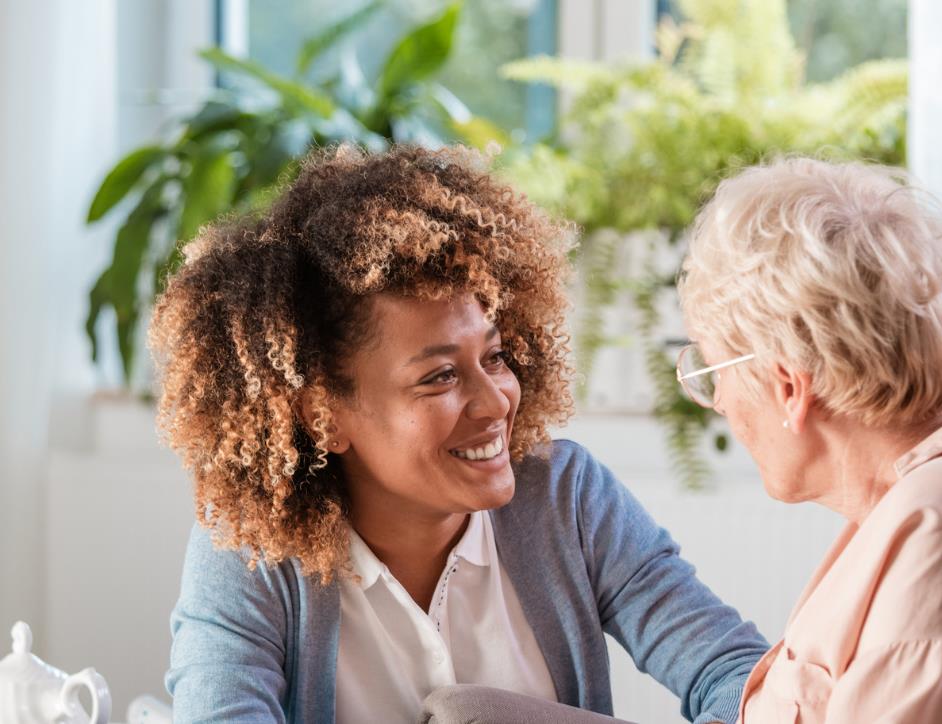 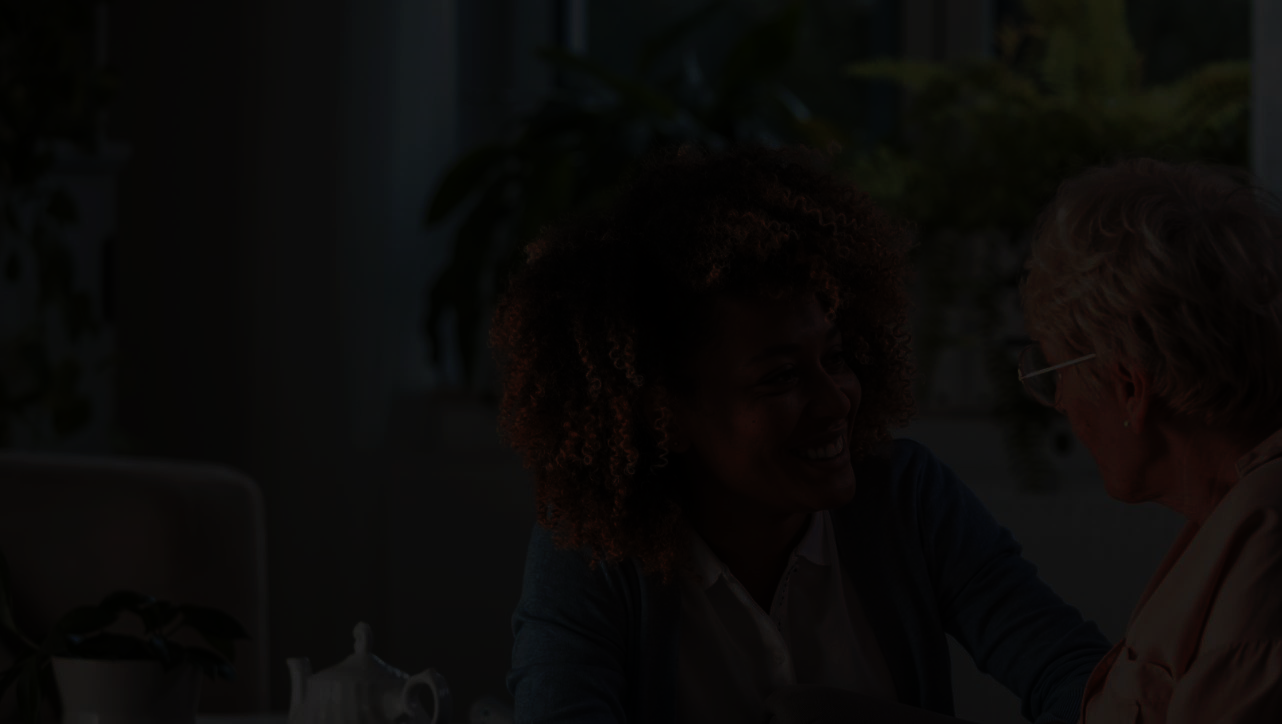 Access to online services
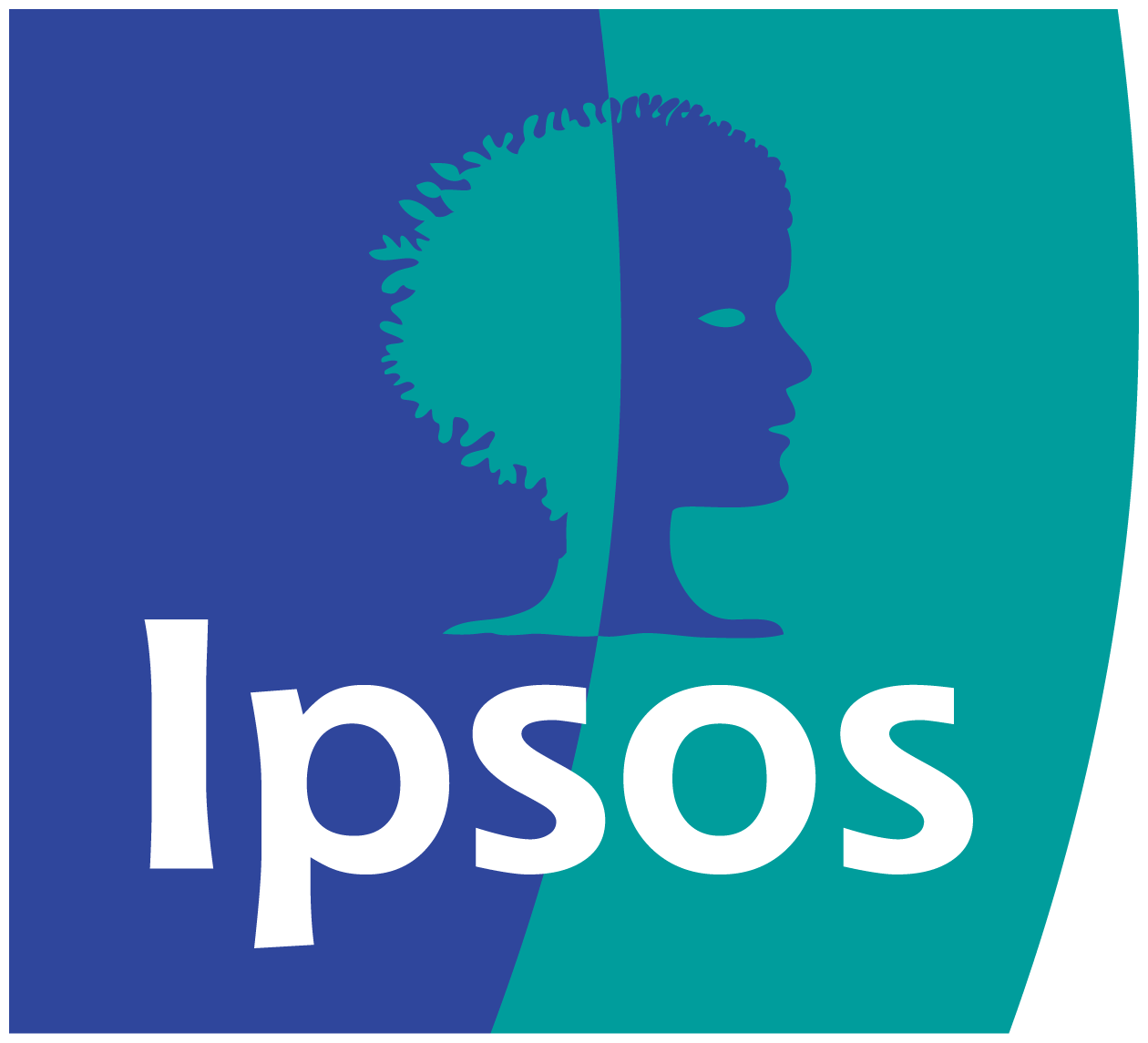 © Ipsos | GP Patient Survey 2022 ICS Slidepacks | Version 1 | Public
Ease of use of practice website:how the PCNs within the ICS compare
Q4. How easy is it to use your GP practice’s website to look for information or access services?
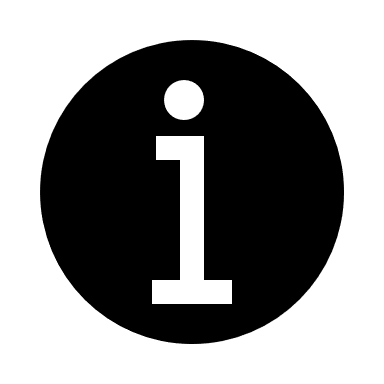 Comparisons are indicative only: differences may not be statistically significant
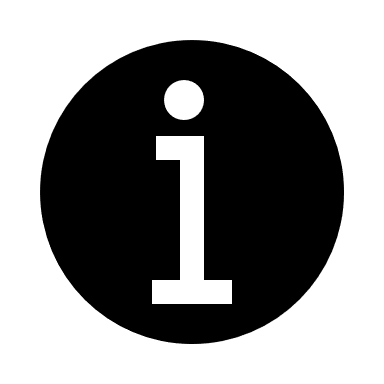 %Easy = %Very easy + %Fairly easy
8
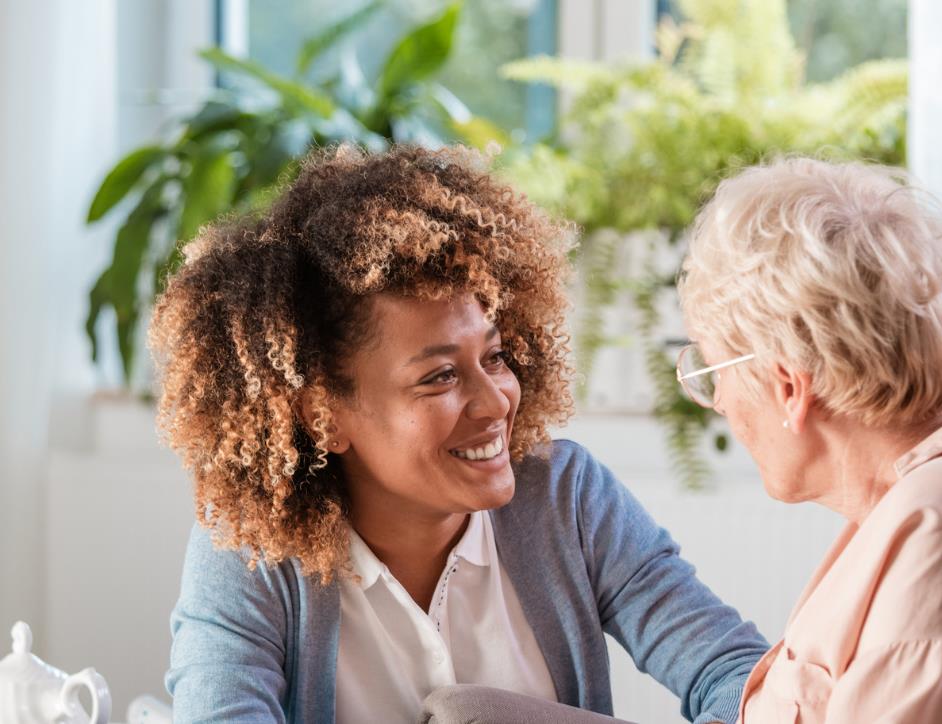 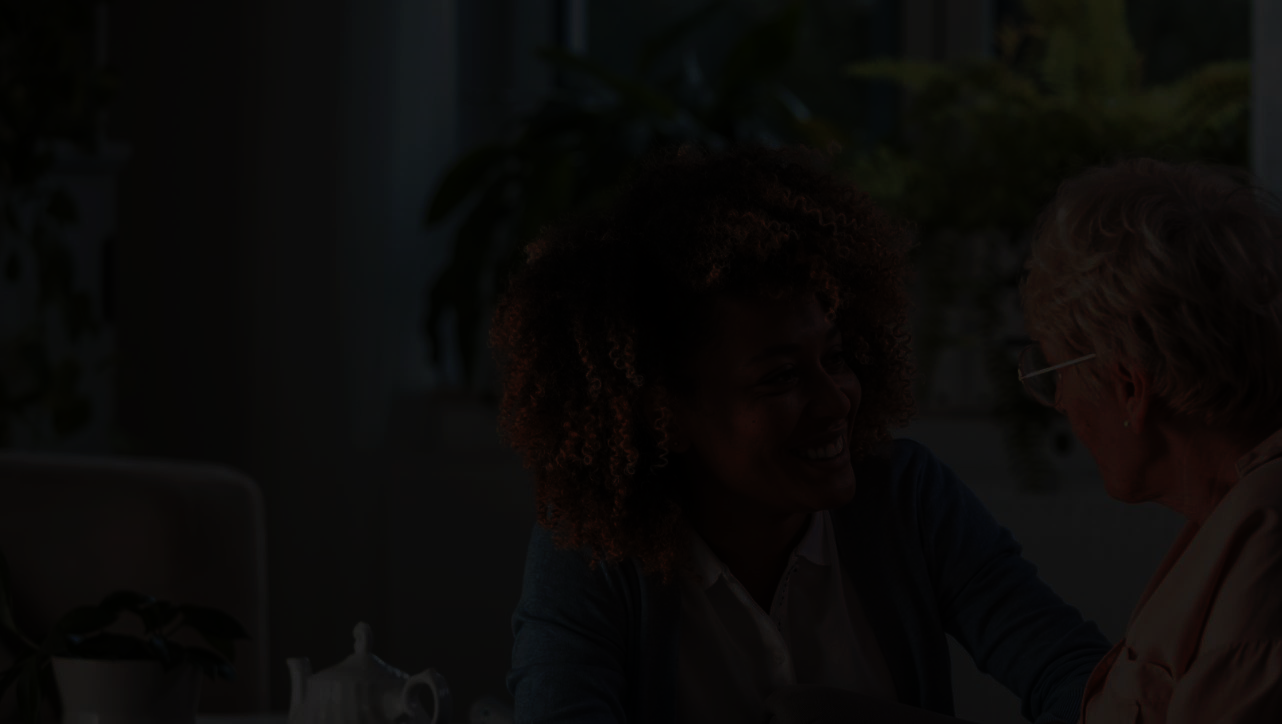 Making an appointment
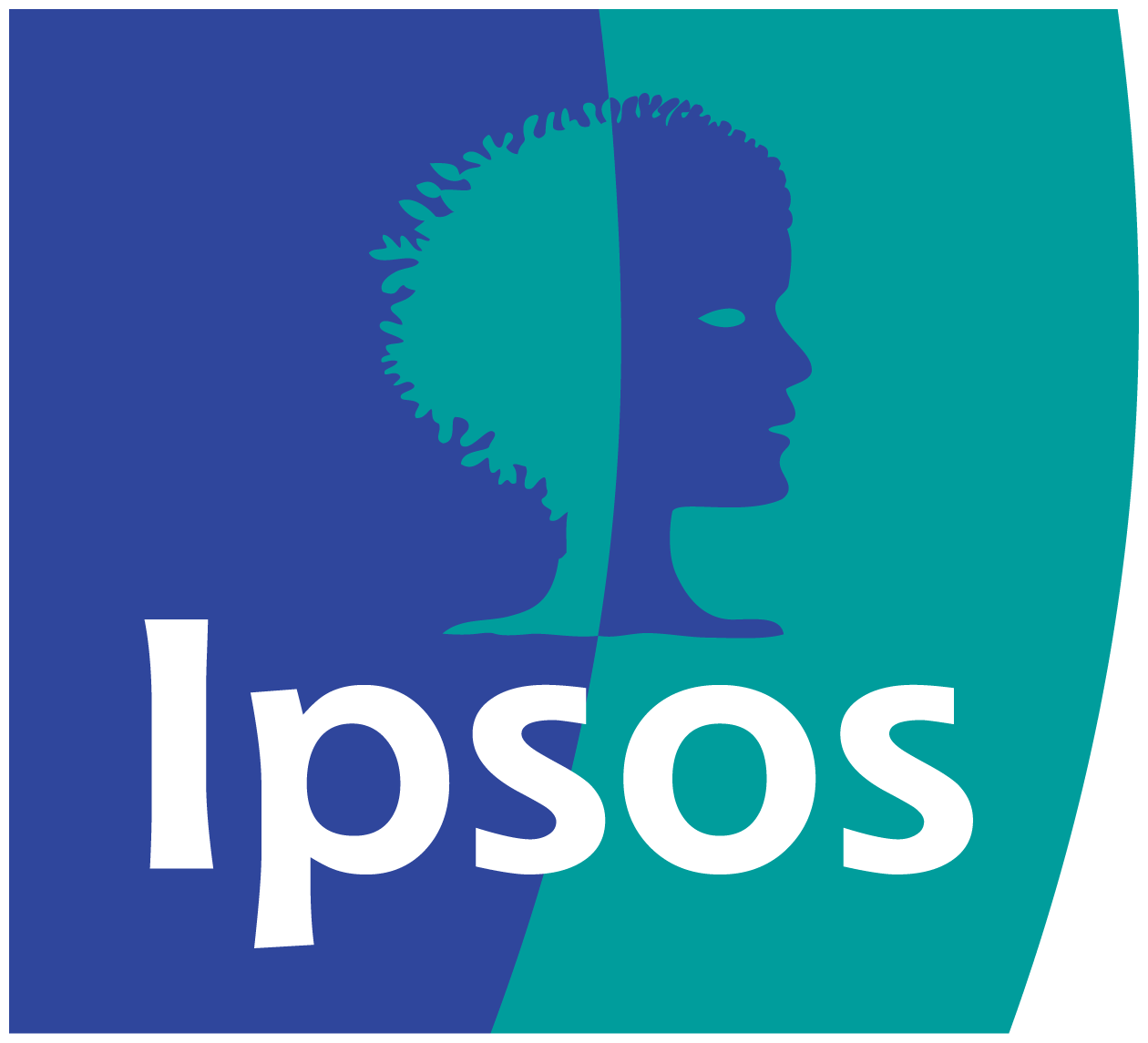 © Ipsos | GP Patient Survey 2022 ICS Slidepacks | Version 1 | Public
Choice of appointment:how the PCNs within the ICSs compare
Q15. On this occasion (when you last tried to make a general practice appointment), were you offered any of the following choices of appointment?
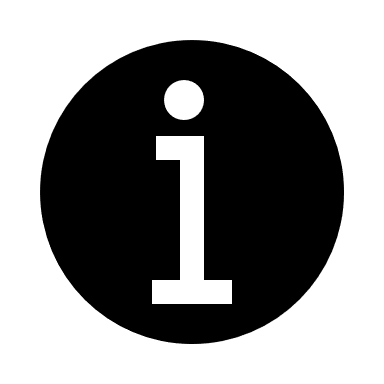 Comparisons are indicative only: differences may not be statistically significant
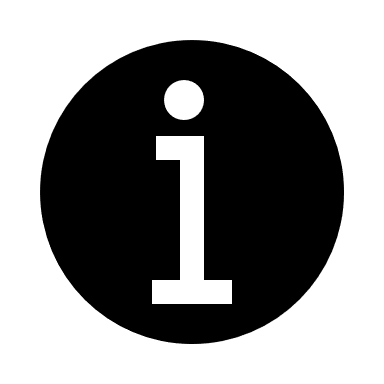 %Yes = %A choice of place + %A choice of time or day + %A choice of healthcare professional + %A choice of type of appointment
10
Satisfaction with appointment offered:how the PCNs within the ICS compare
Q16. Were you satisfied with the appointment (or appointments) you were offered?
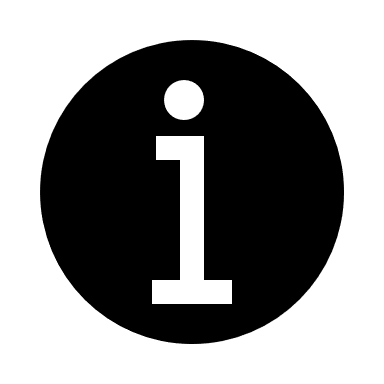 Comparisons are indicative only: differences may not be statistically significant
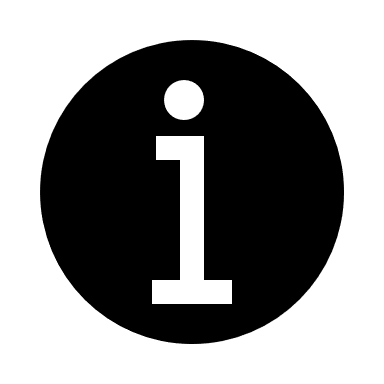 %Yes = %Yes, and I accepted an appointment
11
Overall experience of making an appointment:how the PCNs within the ICS compare
Q21. Overall, how would you describe your experience of making an appointment?
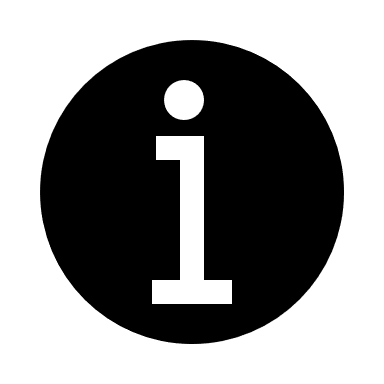 Comparisons are indicative only: differences may not be statistically significant
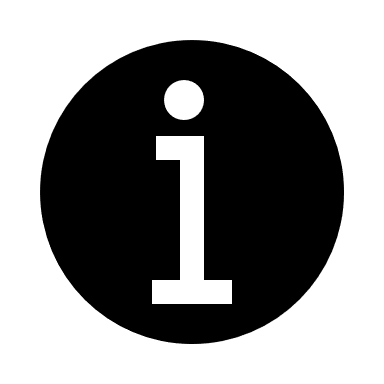 %Good = %Very good + %Fairly good
12
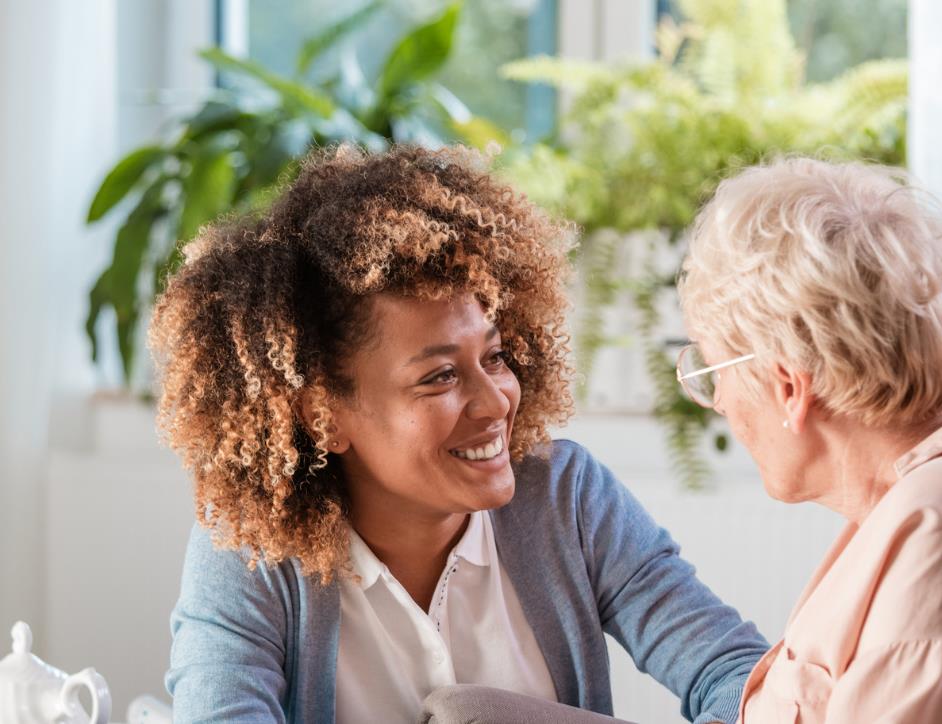 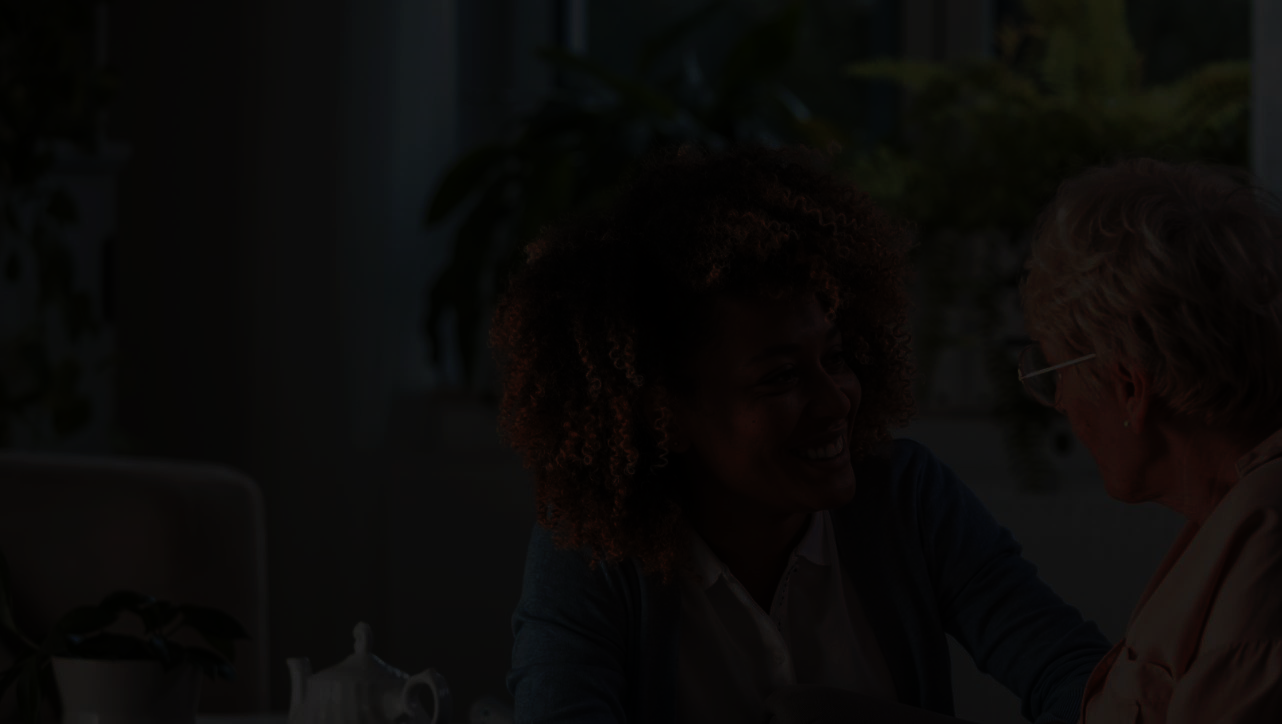 Satisfaction with general practice appointment times
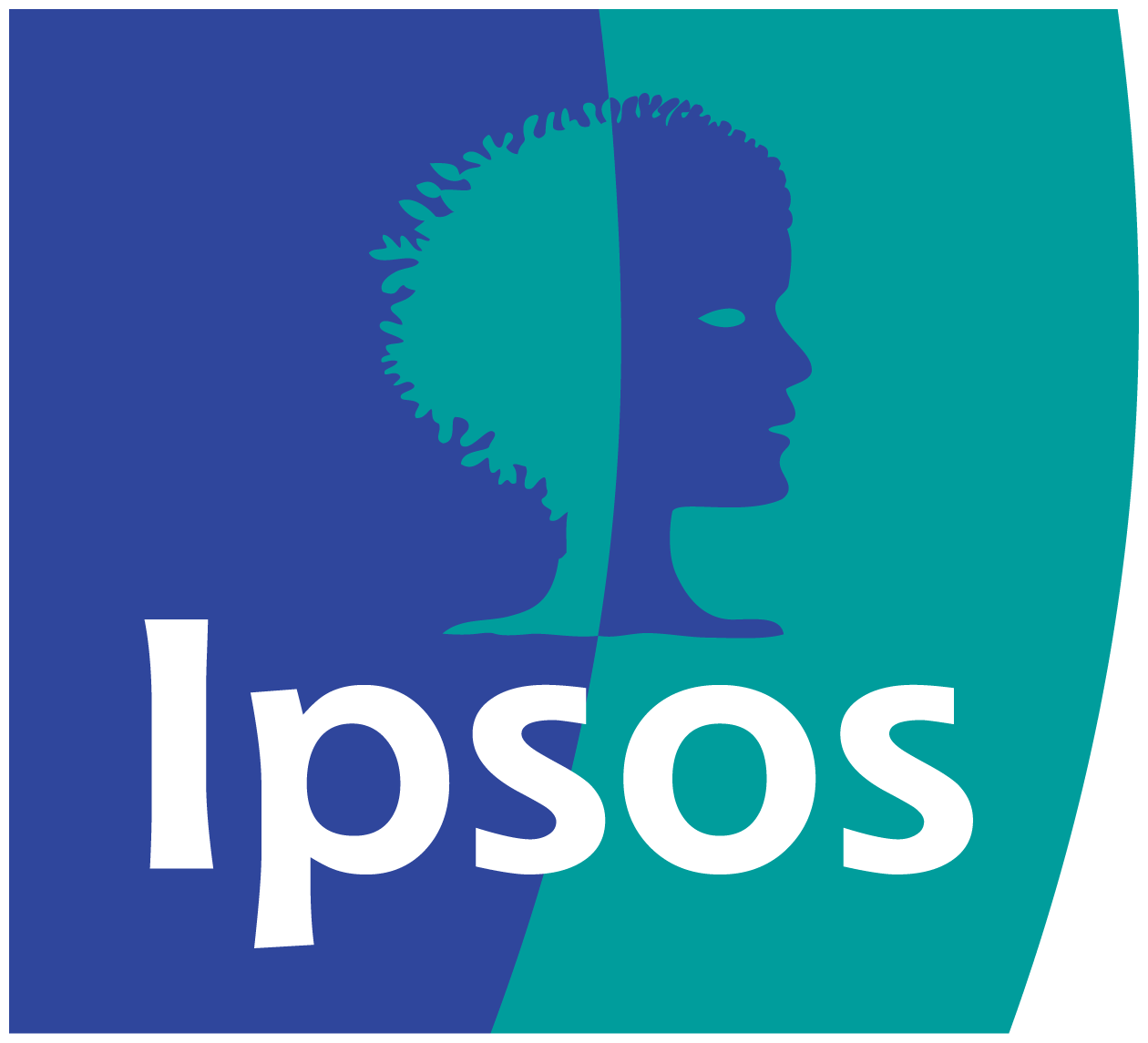 © Ipsos | GP Patient Survey 2022 ICS Slidepacks | Version 1 | Public
Satisfaction with appointment times: how thePCNs within the ICS compare
Q6. How satisfied are you with the general practice appointment times that are available to you?
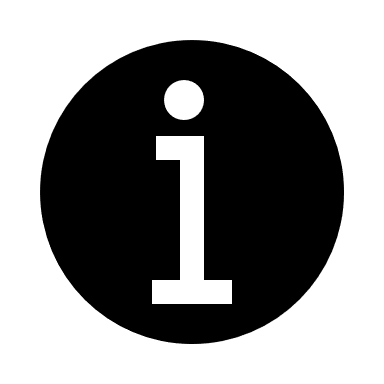 Comparisons are indicative only: differences may not be statistically significant
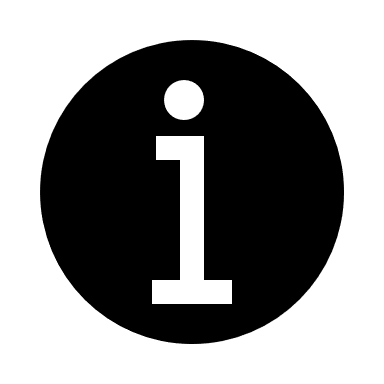 %Satisfied = %Very satisfied + %Fairly satisfied
14
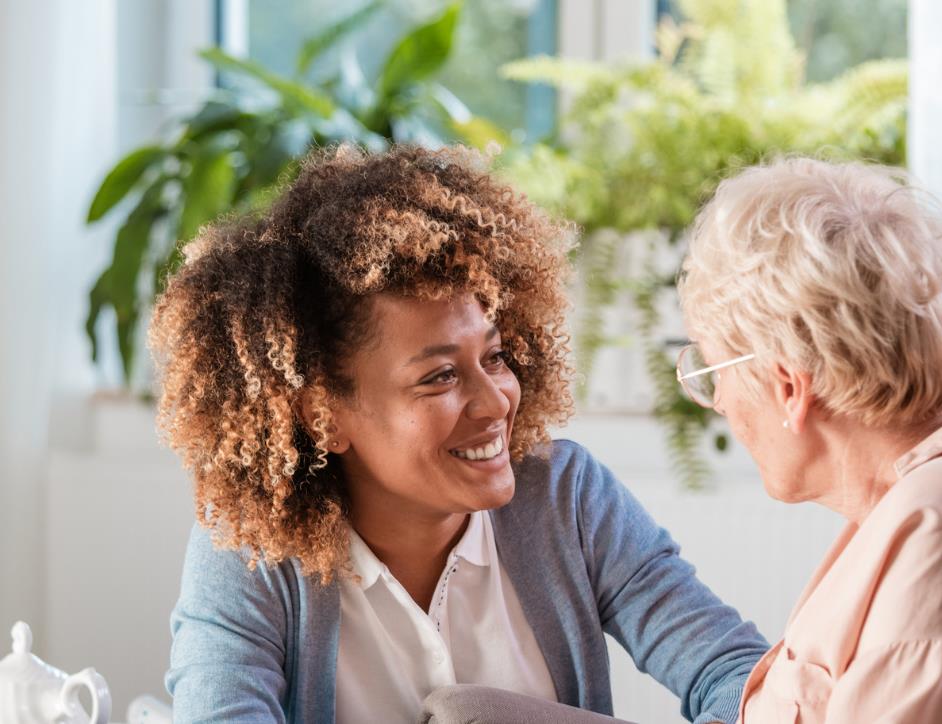 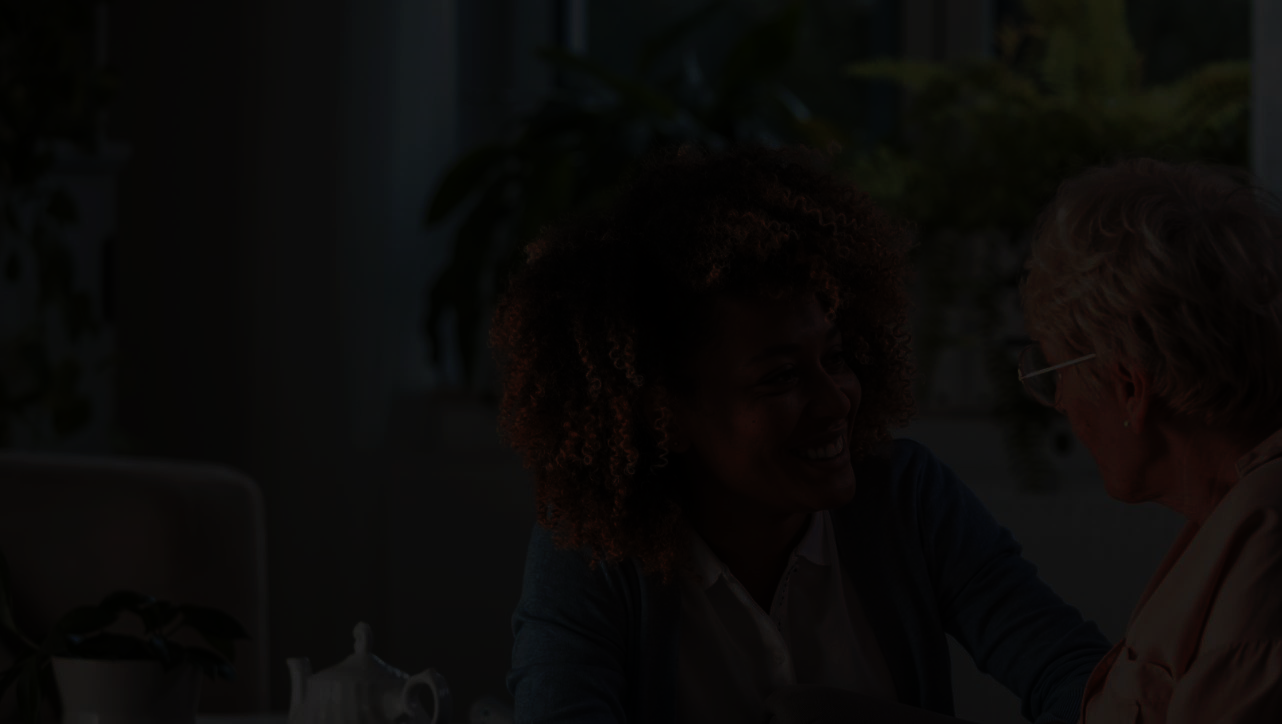 Services when GP practice is closed
These questions are only asked of those people who have recently used an NHS service when they wanted to see a GP but their GP practice was closed. As such, the base size is often too small to make meaningful comparisons at PCN level. The PCN range within ICS has therefore not been included for these questions.
Please note that patients cannot always distinguish between these services and extended access appointments. Please view the results in this section with the configuration of your local services in mind.
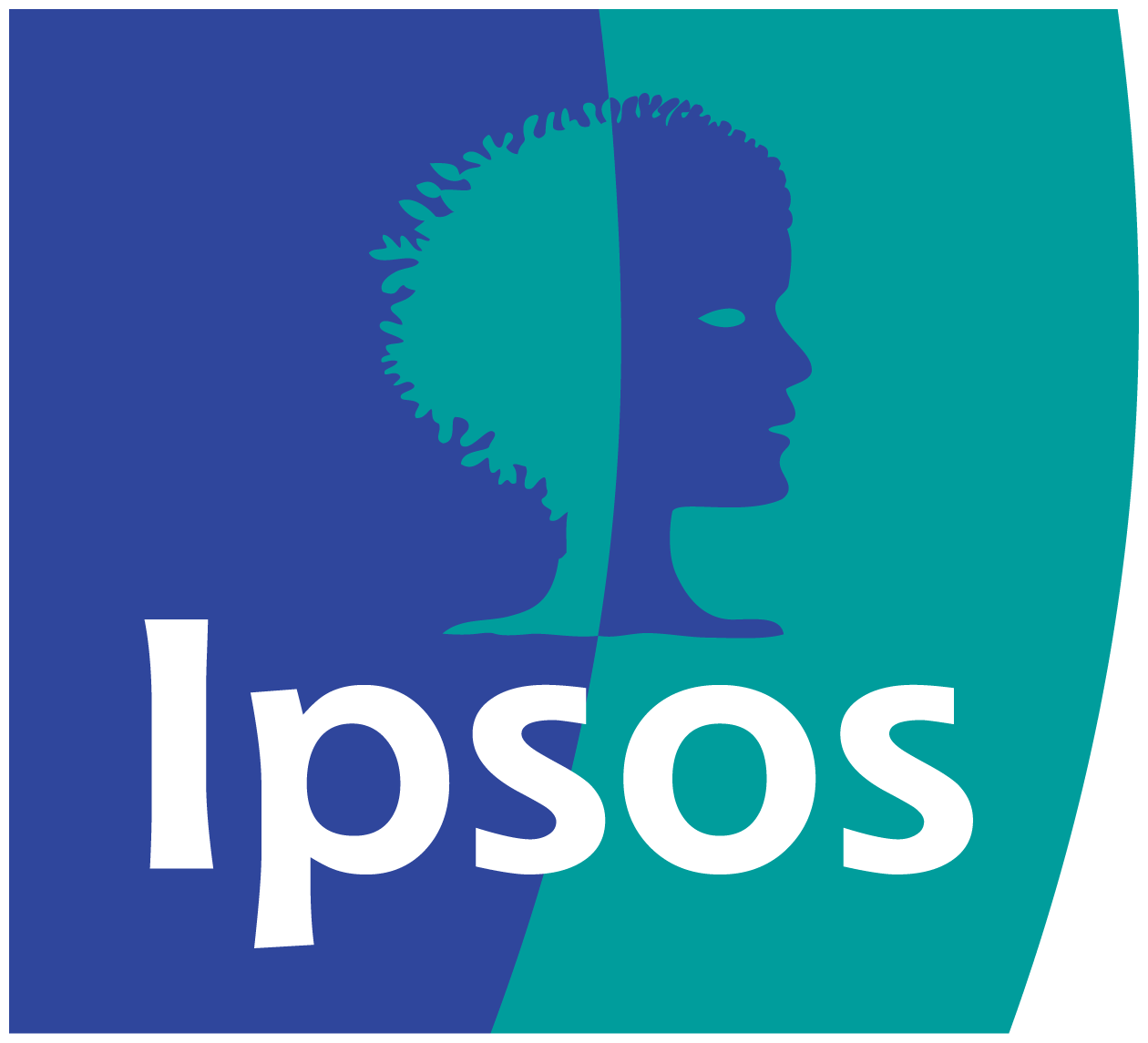 © Ipsos MORI | 19-043068-01 GPPS Carer Slidepacks | Version 1 | Public
Time taken to receive care or advice when GP practice is closed
Q46. How do you feel about how quickly you received care or advice on that occasion?
ICS result
ICS result over time
Comparison of results
ICS
National
16
Overall experience of services when GP practice is closed
Q47. Overall, how would you describe your last experience of NHS services when you wanted to see a GP but your GP practice was closed?
ICS result
ICS result over time
Comparison of results
ICS
National
%Good = %Very good + %Fairly good 
%Poor = %Very poor + %Fairly poor
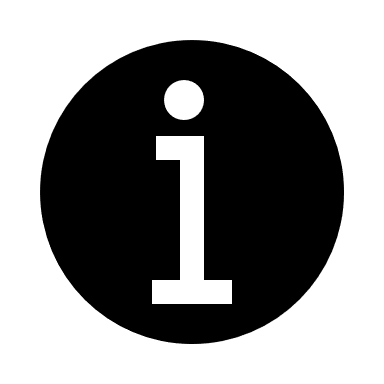 17